PTSD
Lena.Holzman@sll.se
PTSD Historik
| 1900-talens krig; 1.a världskriget, 2:avärldskriget, Vietnamkriget


| Övergrepp


| Naturkatastrofer
Lena.Holzman@sll.se
Vad är PTSD?
Ett trauma- och stressrelaterat syndrom som

kan uppstå som ett resultat efter att en individ upplevt en traumatisk händelse eller

serie händelser som har inneburit död eller livsfara, allvarlig skada eller sexuellt våld.
Lena.Holzman@sll.se
Förekomst
Sverige
Prevalens för PTSD 5.6 % (Frans et al., 2005)
kvinnor 7.4 %
män 3.6 %
Lena.Holzman@sll.se
Riskfaktorer  innan traumat
Kön
Heriditet
 Tidigare trauma
 Psykisk ohälsa
 Introverta personlighetsdrag
Lena.Holzman@sll.se
Riskfaktorer under traumat
Subjektiv upplevelse av fara eller dödshot
Hög nivå av känslor/dissociation
Typ av händelse
Grad av kontroll
Längd
Förlust
Lena.Holzman@sll.se
Riskfaktorer efter trauma
Låg socioekonomisk status
Upplevt socialt stöd
Katastroftolkningar
Lena.Holzman@sll.se
Konsekvenser
Psykiskt lidande; samsjuklighet med flerandra psykiatriska åkommor ex. andra ångeststörningar, nedstämdhet/depression och missbruk.

Hälsoproblem; somatisering, sjukskrivning

Ekonomiska svårigheter

 Allmänt låg livskvalité; engagerar sig inte
Lena.Holzman@sll.se
Diagnos
DSM 5 309.81 Posttraumatiskt Stressyndrom 
ICD 10
Klinisk intervju; ex. SCID, CAPS
 Självskattningsformulär; ex. IES-R, PSS-SR, PDS,
    TES, PCL-5
Lena.Holzman@sll.se
SYMTOM
PTSD innefattar, förutom förekomst av traumatisk händelse, fyra symtomkomplex
Påträngande symtom - återkommande, ofrivilliga och plågsamma minnen, mardrömmar, flash-backs eller intensiva psykiska/fysiologiska reaktioner vid triggers
Undvikande - av sådant som påminner om den traumatiska händelsen såsom vissa situationer, platser, personer, tankar, minnen och sinnesintryck
Negativa kognitiva förändringar och negativa förändringar i sinnesstämning
Övriga symtom som t ex lättskrämdhet
Lena.Holzman@sll.se
AKUT STRESSREAKTION
BLIR INTE ALLTID PTSD MEN VI  BEHÖVER FÖREBYGGA
Lena.Holzman@sll.se
HANDLÄGGNING PÅ KK
PÅ FÖRLOSSNINGEN 


PÅ BB


PÅ POSTPARTUMSAMTAL  - NÄR  ?
Lena.Holzman@sll.se
UNDER FÖRLOSSNING
BARNMORSKA

UNDERSKÖTERSKA 

LÄKARE  

PARTNER  

FÖDANDE  MAMMA
Lena.Holzman@sll.se
KOMMUNIKATION
INFORMERA  ÄVEN OM DET  ÄR BRÅTTOM

VAR TYDLIG  

ÖGONKONTAKT / FYSISK  KONTAKT  /EN KLAPP / HÅLLA HAND  ….

UNDVIK HÖGA RÖSTER  / ROP 

”PROFFSIGT ”
Lena.Holzman@sll.se
CITAT
” JAG HAR JU  BLÖTT 4 LITER  , MAN HAR JU  BARA 5 ”
      
        ” HAN VAR HELT BLÅ  OCH  SLAPP ,DE SPRANG  UT .
           MIN MAN KOM IN EFTER 10 MIN  MED BARNET  INVIRAD I  EN FILT 
           JAG VAR HELT SÄKER  PÅ  ATT HAN VAR DÖD  ”

         ” MIN FLICKA ANDADES INTE  , DE SPRANG  OCH  ROPADE RING
            BARNLÄKARE .SYREBRIST . HANDIKAPP ”
Lena.Holzman@sll.se
PÅ  BB
EVENTUELLT BEHOV AV  FÖRLÄNGD VÅRDTID  

SÖMN !!

EV NITRAZEPAM 5 MG  TN
Lena.Holzman@sll.se
SKA VI PRATA PÅ BB
SKA DU  GÅ  TILL  PATIENTEN  OCH  FÖRKLARA  FÖRLOPPET ? 


INNAN DU  TÄNKER ATT DU  SKA GÅ  DIT FUNDERA PÅ   :

     GÅR DU  FÖR DERAS SKULL ELLER  DIN EGEN ?
Lena.Holzman@sll.se
NÄR  SKA VI  PRATA OCH  HUR
VÄNTA  NÅGON DAG  MEN VAR TYDLIG  MED ATT DU KOMMER 

MEDDELA  VIA AVDELNINGEN SÅ  ATT DE VET ATT DE EJ ÄR BORTGLÖMDA  

MÖT DEM DÄR DE ÄR 

DERAS  BEHOV  DERAS FRÅGOR   LAGOM MED ORD
Lena.Holzman@sll.se
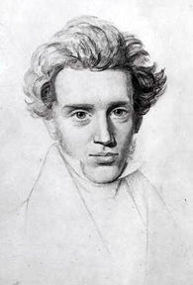 Lena.Holzman@sll.se
Søren Kierkegaard
”Om jag vill lyckas med att föra en människa mot ett bestämt mål
 måste jag först finna henne där hon är och börja just där. 

Den som inte kan det lurar sig själv när hon tror att hon kan hjälpa andra. 
För att hjälpa någon måste jag visserligen förstå mer än hon gör, men först och främst förstå det hon förstår. 

Om jag inte kan det hjälper det inte om jag kan och vet mera.
Lena.Holzman@sll.se
Citatet  är hämtat från "Synpunkter på min Författerverksamhet"
Vill jag ändå visa hur mycket jag kan, så beror det på att jag är fåfäng och högmodig och vill egentligen bli beundrad av den andra istället för att hjälpa henne. 

All äkta hjälpsamhet börjar med ödmjukhet inför den jag vill hjälpa och därmed måste jag förstå att detta med att hjälpa inte är att härska utan att tjäna. 

Kan jag inte detta kan jag heller inte hjälpa någon."
Lena.Holzman@sll.se
FYRA  H
HÅLL I 


HÅLL OM


HÄLL I 


HÅLL UT
Lena.Holzman@sll.se
BehandlingSocialstyrelsen rekommenderar:
Vid akut stressreaktion och risk för posttraumatiskt
   stressyndrom bör hälso- och sjukvården erbjuda:
 Psykologisk behandling med KBT

Hälso- och sjukvården bör inte:
   Erbjuda engångsinsatser med individuell
   psykologisk debriefing efter traumatiska
   händelser för att förebygga PTSD (icke-göra)
Lena.Holzman@sll.se
Tidiga insatser
Erbjud snabbt praktiskt, social och känslomässigt stöd
 Bistå de drabbade att använda egna resurser
 Använd INTE debriefing på enskilda individer
  Överväg symptomatisk farmakoterapi
 Expektans, uppföljning (jfr watchful waiting)
 Tidiga terapeutiska interventioner till alla drabbade
    oavsett symtomgrad för att förebygga posttraumatisk
    stress är INEFFEKTIVT
  Evidensbaserad behandling om PTSD efter 1 månad
Lena.Holzman@sll.se
Principer för krisstöd
Främja lugn

Främja hopp

Främja trygghet

Främja samhörighet

Främja tillit
Lena.Holzman@sll.se
Socialstyrelsen rekommenderar:
Vid posttraumatiskt stressyndrom bör hälso- och
sjukvården erbjuda:

Psykologisk behandling med KBT
Psykologisk behandling med EMDR
Läkemedelsbehandling med antidepressiva
Lena.Holzman@sll.se
Medicinering
SSRI-preparat; Zoloft (setralin) och Seroxat
   (paroxetin) har utprovats och befunnits effektiva
   för hyperarousal-utlösta symtom.
 Andra antidepressiva läkemedel ex. tricykliska
Stämningsstabiliserande; ex som vid bipolär
sjukdom.
 Ångestdämpande
Lena.Holzman@sll.se
EMDR
Desensibilisering
Terapeuten för fingret från sida till sida framför patienten
   som med blicken följer fingret samtidigt som han/hon
   berättar om den traumatiska händelsen.
Bilateral stimulering, ex. fingertappning
Syftet är att växelvis stimulera vänster respektive höger
   hjärnhalva.
Tveksamt vad som är verksam komponent i
   behandlingen – fingerrörelserna, exponeringen?
Lena.Holzman@sll.se
KBT
Ångesthantering; avslappningsträning,
   andningsträning, distraktionsövningar

 Kognitiv terapi; kognitiv omstrukturering


 Traumafokuserad KBT
Lena.Holzman@sll.se
Kartläggande samtal 1-3 sessioner
Traumahistoria
 Diagnostisering
 Bedömning av ev. exklusionskriterier
 Psykoedukation
 Rational för behandlingsupplägg
Lena.Holzman@sll.se
Exponeringsbehandling
Exponera genom att återberätta händelsen
   (imaginativ exponering)i presens.
Skattningar  görs före, under och
efter.
Spela in
Diskutera exponeringen
Fånga ”Hot spots” (Brännpunkter)
Hemuppgifter
Lena.Holzman@sll.se
Förlossningstrauma
32-årig kvinna, gift, ett barn 12 mån
Lång och utdragen förlossning där kvinnan var
   mycket rädd och trodde att hon och barnet skulle
   dö. Hon upplevde sig inte få stöd av personalen.
Förlöstes med sugklocka med komplikationer.
Gynundersökningsrädd
Kan/vill inte ha sex
Har haft svårt att knyta an till barnet, svårigheter
   med amning, vill inte ha flera barn
Nedstämd
Lena.Holzman@sll.se
Behandlingsupplägg
Berätta 

Skriva ner sin upplevelse  

Läsa den hemma  

Skatta VAS  0= inget obehag  till 10 = maximalt obehag
   före under och  efter  läsning
Lena.Holzman@sll.se
Läsa  dagligen  och  skatta  VAS i  7  dagar  

Uppehåll  

Ny läsning  dagligen med början 1 vecka  innan  återbesök
Lena.Holzman@sll.se
PTSD  efter en förlossningsnitt / inte snitt nästa gång ?
VARA  LYHÖRDA  

LÅTA PATIENTEN  VARA MED I  BESLUTET  

INTE  ÖKA ÅNGESTNIVÅN 

ERBJUDA STÖD
Lena.Holzman@sll.se
PLANERING  VAGINAL FÖRLOSSNING  PATIENT MED PTSD
BRYT FÖR SECTIO  PÅ  VIDA INDIKATIONER

FRÅGA PATIENTEN 

ÖVERTALA  INTE  

VAR KOLLEGIALA OM NÅGON REDAN GJORT EN PLANERING  / ÄNDRA INTE
Lena.Holzman@sll.se
Referenser
| American Psychiatricl Association (2013).
Diagnostic and statistical manual of mental
disorders (DSM-5). In A. P. Association (Ed.)
(5th ed). Washington, DC: American
Psychiatric Association.
| Barlow, D. H. (2002). Anxiety and Its
Disorders: the nature and treatment of
anxiety and panic, 2nd ed. New York: The
Guilford Press.
| Bisson J, Andrew M, Psychological
treatment of post-traumatic stress disorder
(PTSD)
Lena.Holzman@sll.se
Referenser
Foa, E. B., Keane, T. M., Friedman, M. J. (2000).
Effective Treatments for PTSD. New York: The
Guilford Press.
| Foa, Hembree, Rothbaum (2007). Prolonged
Exposure Therapy for PTSD; Emotional Processing
of Traumatic Experiences. New York: Oxford
University Press.
| Foa, Hembree, Rothbaum (2013) svensk utgåva.
Emotionell bearbetning vid PTSD. Stockholm:
Natur & Kultur.
| Frans, O., Rimmö, P. A., Åberg, L. & Fredriksson,
M. (2005) Trauma exposure and Post- traumatic
stress disorder in the general the population.
Acta Psychiatr. Scand, Apr; 111(4): 291-9
Lena.Holzman@sll.se
TIPS
PSYKIATRIASTÖD
http://www1.psykiatristod.se/Psykiatristod/Psykiatriprogram/Angestsyndrom/Posttraumatiskt-stressyndrom--PTSD/
Lena.Holzman@sll.se